Program Implementation for Hypertension Control in the Primary Care SettingAuthor: Julie Starr, DNP, APRN, AGPCNP-BC
Project Faculty: Carmen Rodriguez, PhD, APRN, ANP-BC, AOCN
Model/Nursing Theory
Results
Problem Statement
Discussion
DNP led PPT:BP program was feasible in a primary care setting.
A trend towards BP improvement was identified over 3 months.
Longer periods of participation in the program  may be necessary to assess for the impact on BMI.
Providing continuity to a structured HTN control program
determine the long-term impact on the MIPS-QI report.
Increase number of participants and long-term follow up
Integrate other healthcare staff as collaborators




Findings demonstrate the PPT:BP program has the potential to improve HTN control.
The project impacted the way care was implemented, encouraging patients to play a more active role in their treatment plan. 
Sustainability: time commitment and coordination is of essence  to provide patients access to educational material, follow-up and monitoring beyond usual care  in the primary care setting.
Providers at a primary care practice identified 95% patients had uncontrolled hypertension (HTN) as evidenced by Medicare’s Merit-based Incentive Payment System Quality improvement (MIPS QI) report.  


Overall purpose: implement the Partner with Patients Target: Blood Pressure (PPT:BP) program as a standardized approach to manage HTN in a primary care outpatient clinic. 

Overarching aim: evaluate if the PPT:BP program had an impact on HTN control
Primary outcomes: BP and body mass index (BMI) reduction
Secondary outcomes: MIPS QI report HTN percentage decrease



In primary care outpatients, age 18-59, with
uncontrolled HTN does the implementation 
of the Partner with Patients Target: BP 
program, in comparison with the usual 
unstructured care, result in a decrease in 
BP, BMI, and a MIPS QI report of 50% of
patients satisfying criteria, after 90 days of 
implementation.
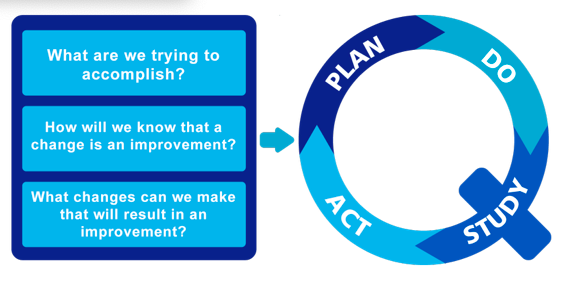 Pre-SBP (M=148.67, SD=9.59)
 Post-SBP (M=124.74, SD=9.43) p=0.0001
Project Purpose
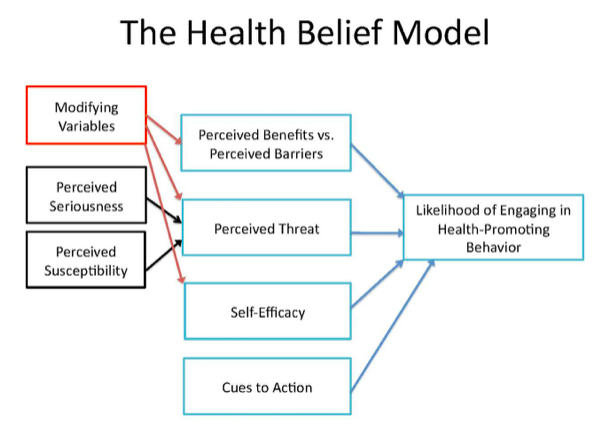 Implications for Advanced Nursing/Sustainability
Methods
Pre-DBP (M=96.08, SD=5.73); post-DBP (M=79.17, SD=9.96) p=0.0001
PICOT Question
41.7% reduction of BMI, 8.3% increase
MIPS Pre- QI report
MIPS Post- QI report
References
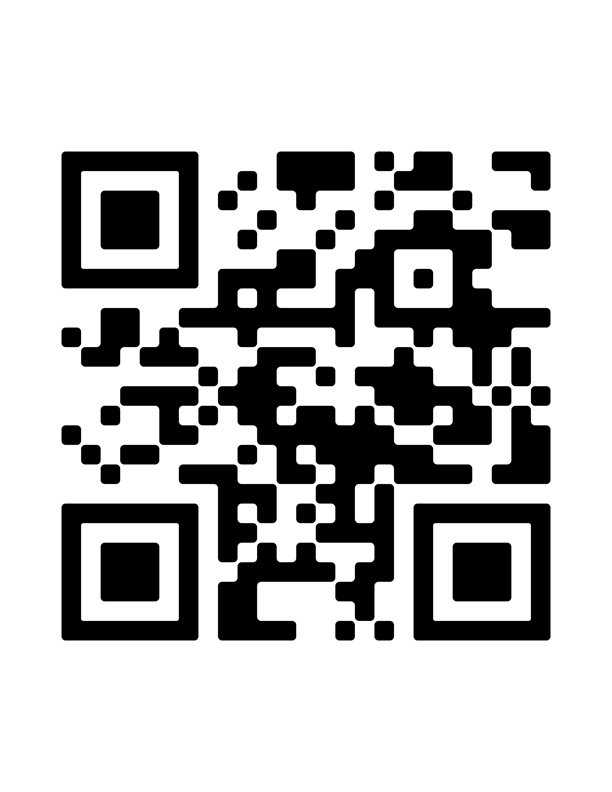 A structured HTN treatment program, such as the PPT:BP, can be a powerful tool to promote improvement in HTN management in the primary care setting, leading to positive patient health outcomes.
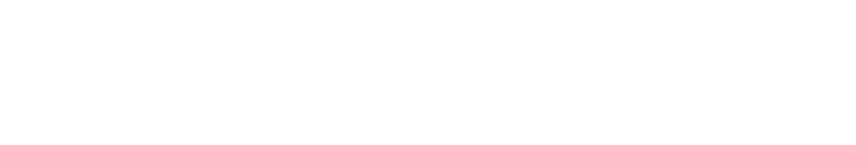 [Speaker Notes: Use Arial font
For text boxes: Do not drop below font size 28, but if you have extra space, you can up the font size until the space is full.
You can move around and customize the template to best fit your information. 
Create a QR Code here: https://www.qrcode-monkey.com/  or here: https://www.qr-code-generator.com/]